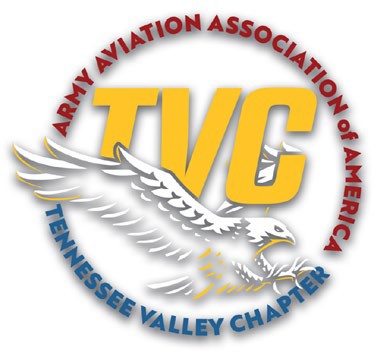 Tennessee Valley Chapter Army Aviation Association of America Invites our Members and Guests to thePM Cargo Update and Quarterly Mission Area Awards Presentation
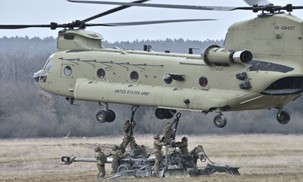 22 March 2023
3:30 – 5:30 PM
Rocket City Tavern
2100 Rideout Road
Redstone Arsenal, AL 35898
Please contact at Greg.Oelberg@peraton.com or
256-964-1346 if you would like to help sponsor this event